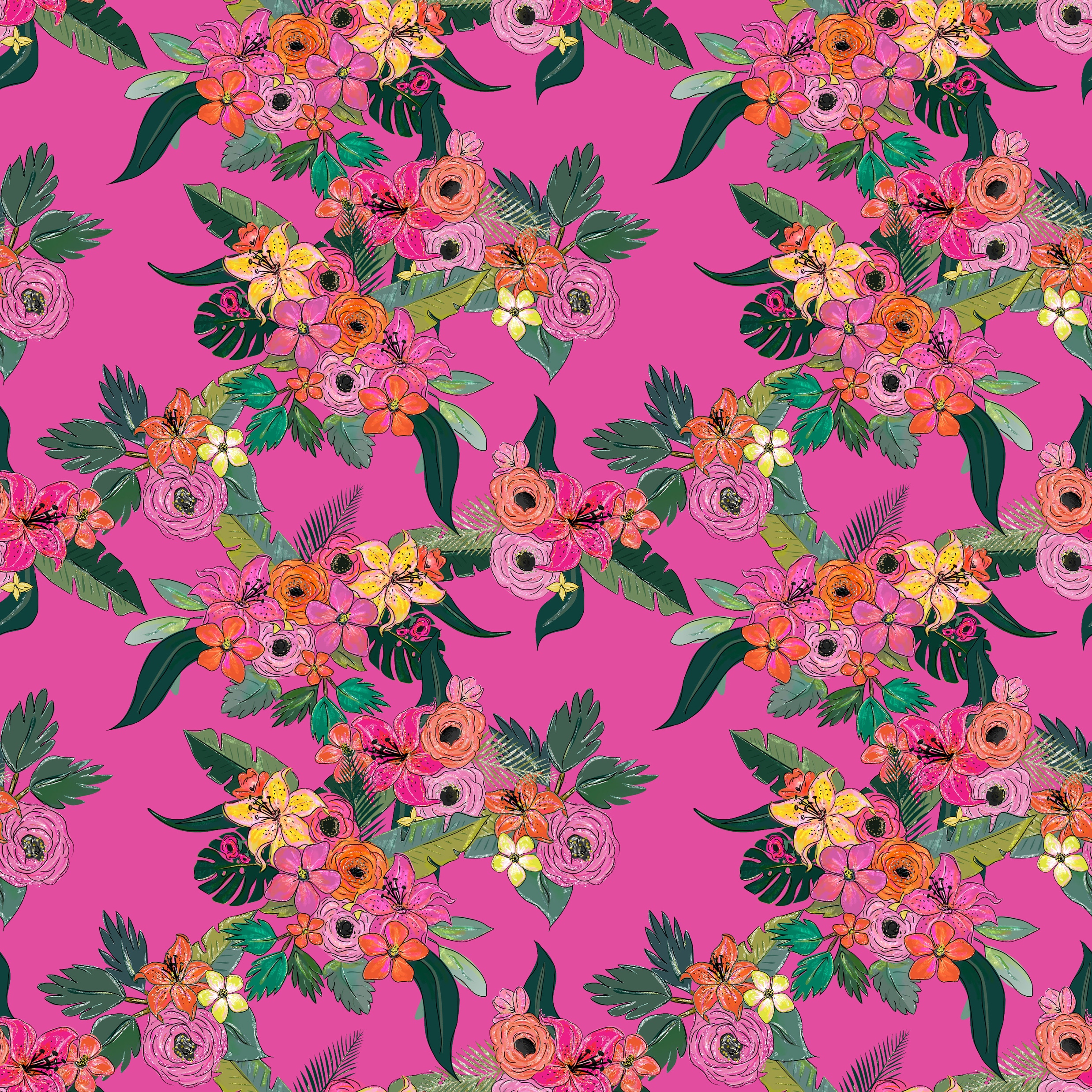 MEET THE TEACHER
MEET THE TEACHER
teacher name
ABOUT ME
Hometown: 
College:Birthday month: Number of years at (school):
*Insert little blurb*
Insert picture here!
MY FAVORITES
Favorite food:
Favorite drink:
Favorite emoji:
Favorite animal: 
Favorite video game:
Favorite board game:
Favorite book:
Favorite subject to learn:
Favorite time of school day:Favorite thing to teach:Favorite memory with my (insert type of teacher) teacher: Favorite part of being a (type of teacher):
Insert college mascot here!
CONTACT INFO
Phone number:				E -mail: 			
Class website:
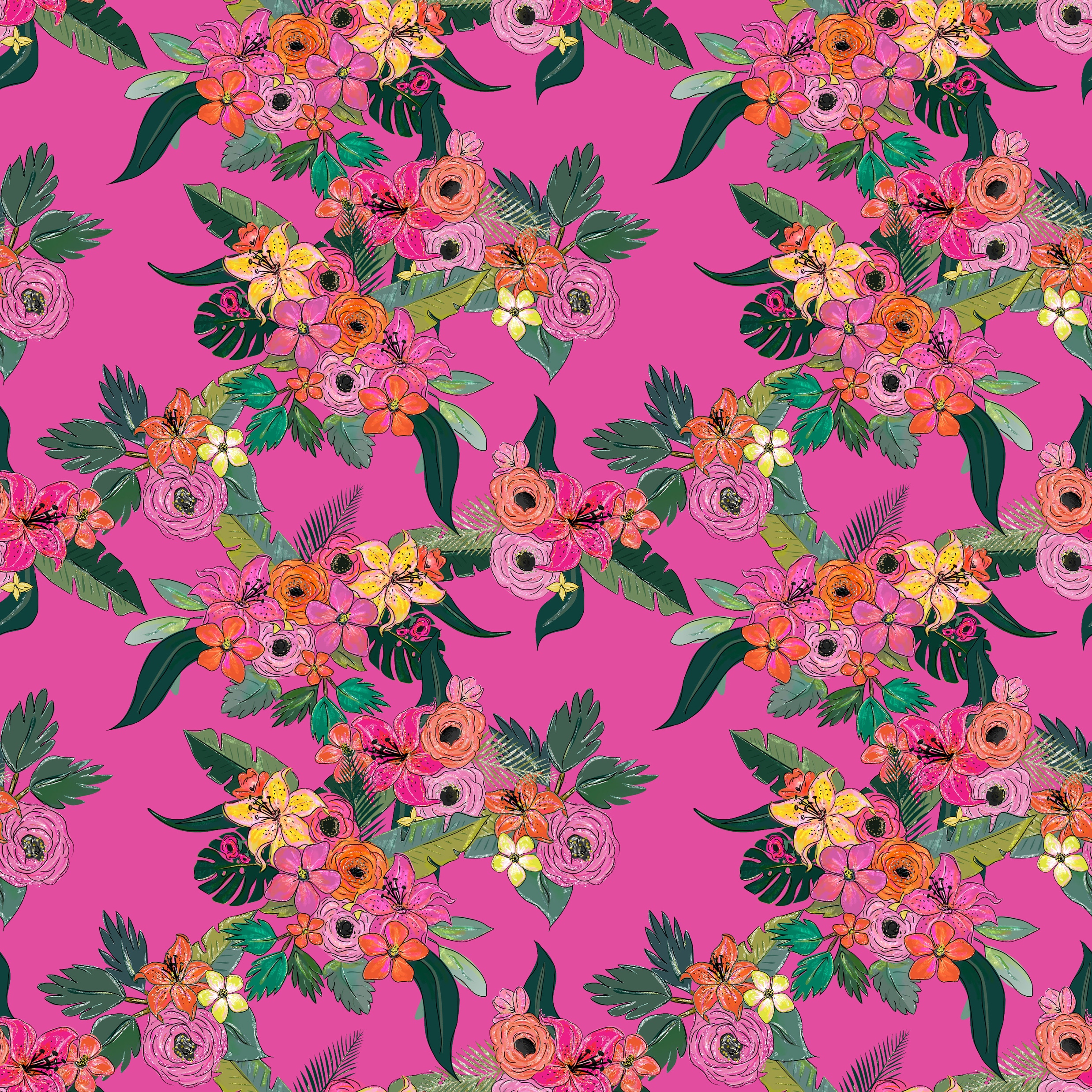 SCHOOLS SUBJECT SYLLABUS
SCHOOLS SUBJECT SYLLABUS
your name here
2019 - - - - - - - - - -                                        - - - - - - - - - -2020
welcome!
classroom rules
Insert information here!
(insert welcome blurb here)
in this class we will:
Insert information here!
attendance policy
materials needed
grading information
Insert information here!
Insert information here!
Insert information here!
how to reach me
(insert welcome blurb here)
insert class or groups date + times
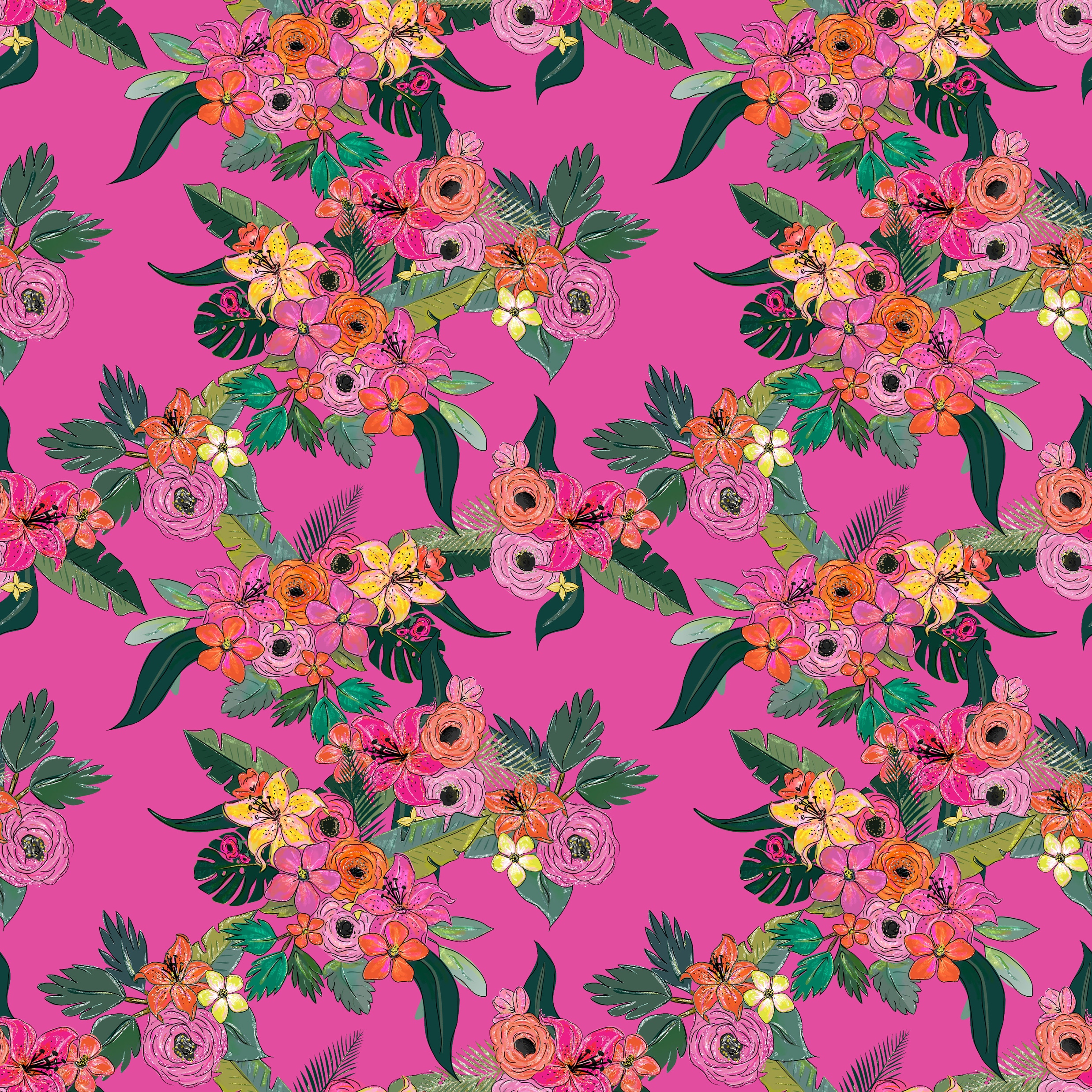 Name weekly newsletter
Name weekly newsletter
Week or Month
What we’re learning!
e-mail addressphone number
READINGinclude what you’re up to here!




WRITINGinclude what you’re up to here!





MATHinclude what you’re up to here!





SOCIAL-EMOTIONALinclude what you’re up to here!
reserved for picture
important reminders
Insert any important reminders!
looking ahead!
Every day we are growing! This week…
-teacher name